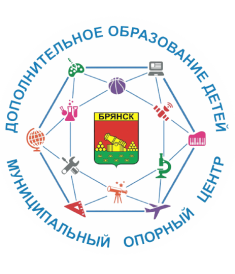 Муниципальный опорный центр дополнительного образования детей г. Брянска
Итоговое совещание                                 ____________________________________________«Подведение итогов 1 этапа (2022-2024 годы) реализации Концепции развития дополнительного образования детей до 2030 года»
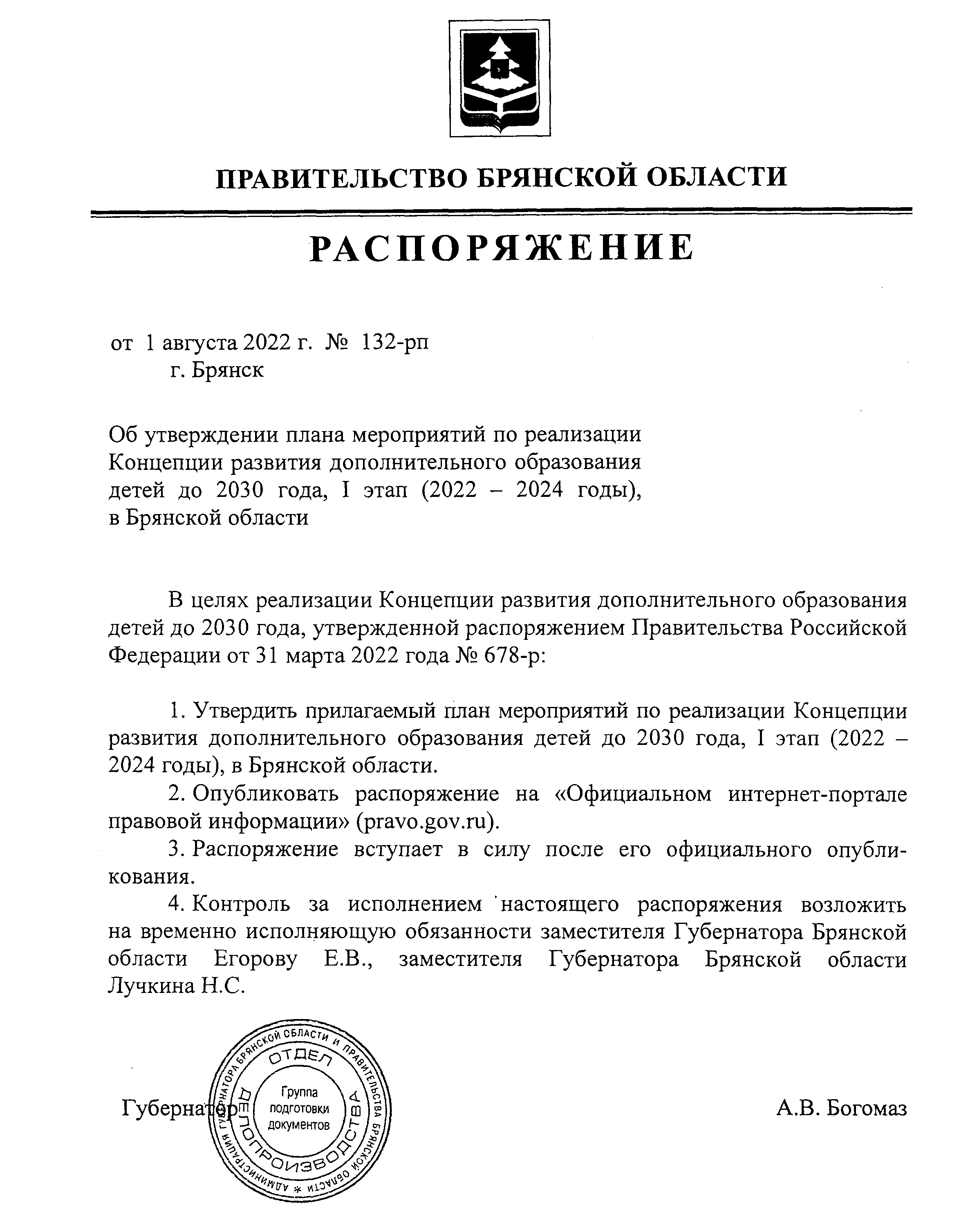 План мероприятий 
по реализации Концепции развития дополнительного образования детей до 2030 года
1 этап
2022 – 2024 годы
в Брянской области
Дополнительные общеобразовательные программы в АИС Навигатор ДО
2023 г.
2022 г.
2023 г.
2024 г.
2023 г.
2022 г.
Показатели
реализации 1 этапа Концепции развития дополнительного 
образования детей (2022 – 2024 годы)
44491 чел.
48050 чел.
48149
чел.
44620 чел. (57780)
48185 чел.
(60371)
49767
чел.
(60186)
Соотношение показателей охвата детей дополнительным образованием по различным типам учреждений
2024 год:
ОДО Лицея № 27 – 60 мест/ 4 программы/ 127 обучающихся
ЦДиЮТиЭ г. Брянска – 30 мест/ 2 программы/ 149 обучающихся
2024 год:
Всего 82 программы, 35 учреждений
1256 обучающихся 
ЦВР  г. Брянска -  8 программ /75 обуч-ся  
ЦДТ  г. Брянска -  1 программа/1 обуч-ся
ДДТ Володарского района – 1 программа/12 обуч-ся
ЦВР Советского района – 1 программа/11 обуч-ся
ЦДиЮТиЭ г.Брянска – 1 программа/11 обуч-ся
Вовлечение в систему дополнительного образования детей 
через мероприятия за 2024 год
2022-2023 уч. г.
2021-2022 уч. г.
ЦВР Володарского р-на
ДДТ
Володарского р-на
ЦВР Советского 
р-на
ЦДТ 
г. Брянска
ЦДиЮТиЭ
 г. Брянска
ЦВР
 г. Брянска
ОДО 
Лицея № 27
с 25.12.2024 - 
блокировка
договорной 
деятельности
(сентябрь-декабрь)